Prepare for Success
Instructor approaches for better ethics training

Patrick shepherd
Cheryl Kane-Piasecki
Teaching is as much an exercise in public listening 
	as public speaking.
Objectives
Do you create objectives for yourself as an instructor?
Objectives
Take a moment to write down some objectives for yourself.

	What would you like to see happen during the session?

	How would you like to interact with participants?
Objectives
Do you create objectives for yourself as an instructor?
Notes
What are they good for?

How do we make sure we get where we need to go?

Who’s class is this?
Notes
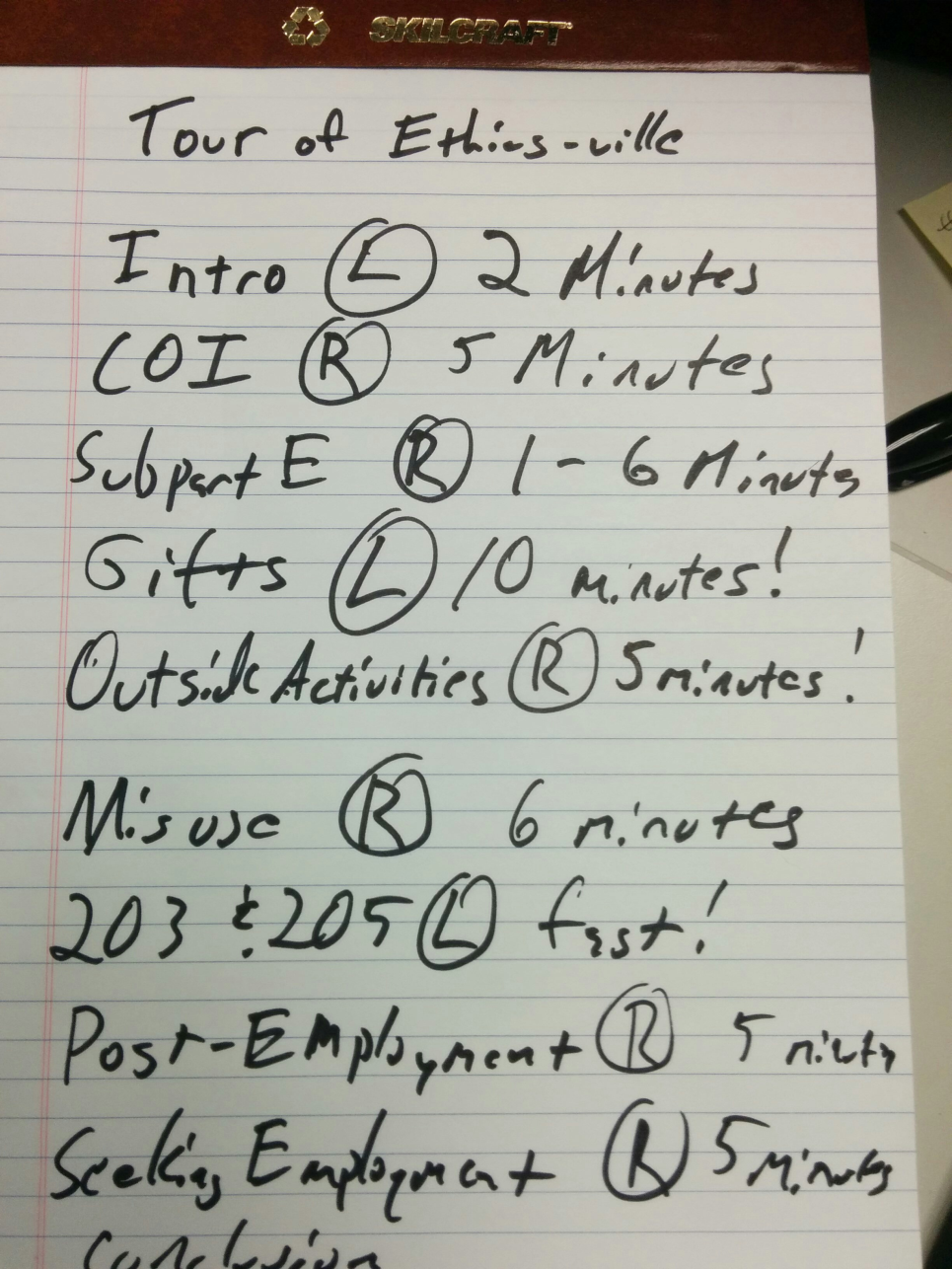 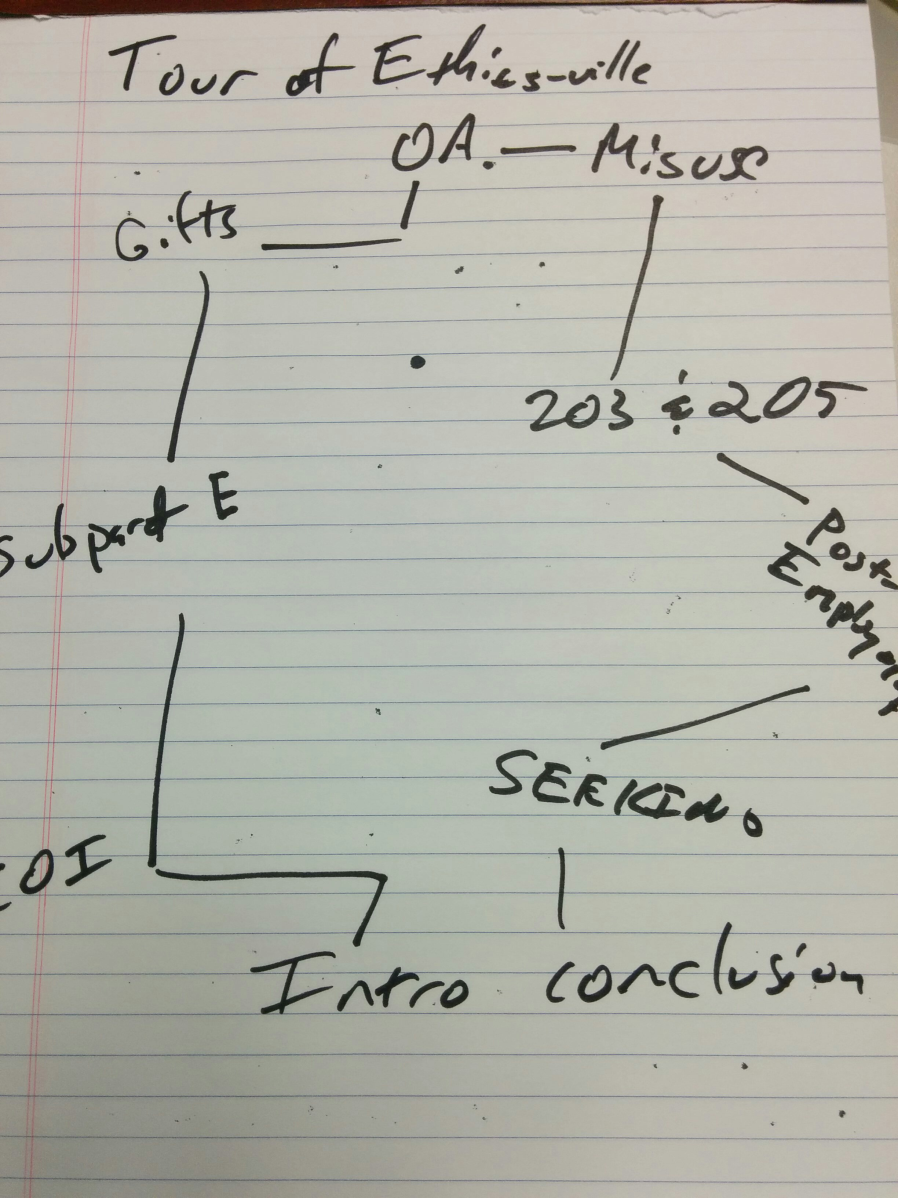 [Speaker Notes: Okay—so is this a good model?]
Notes
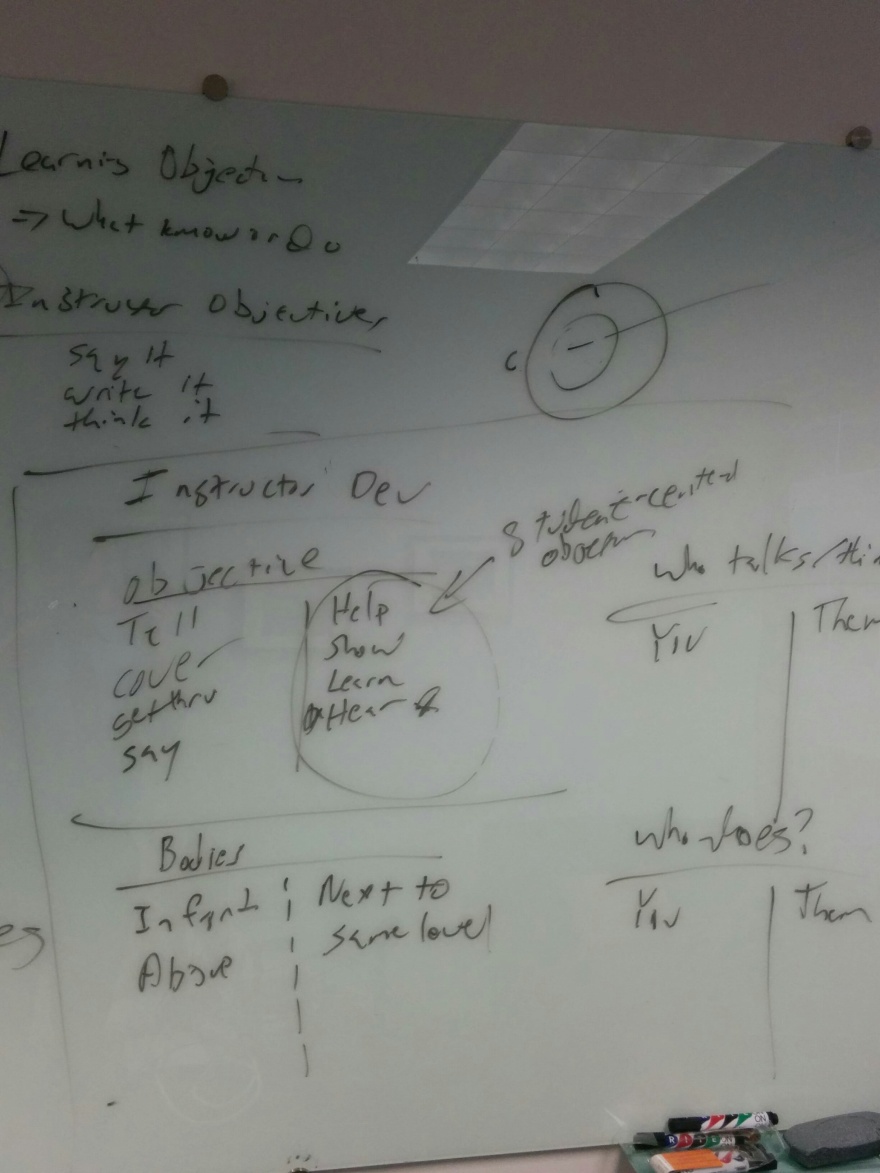 Posture and Position
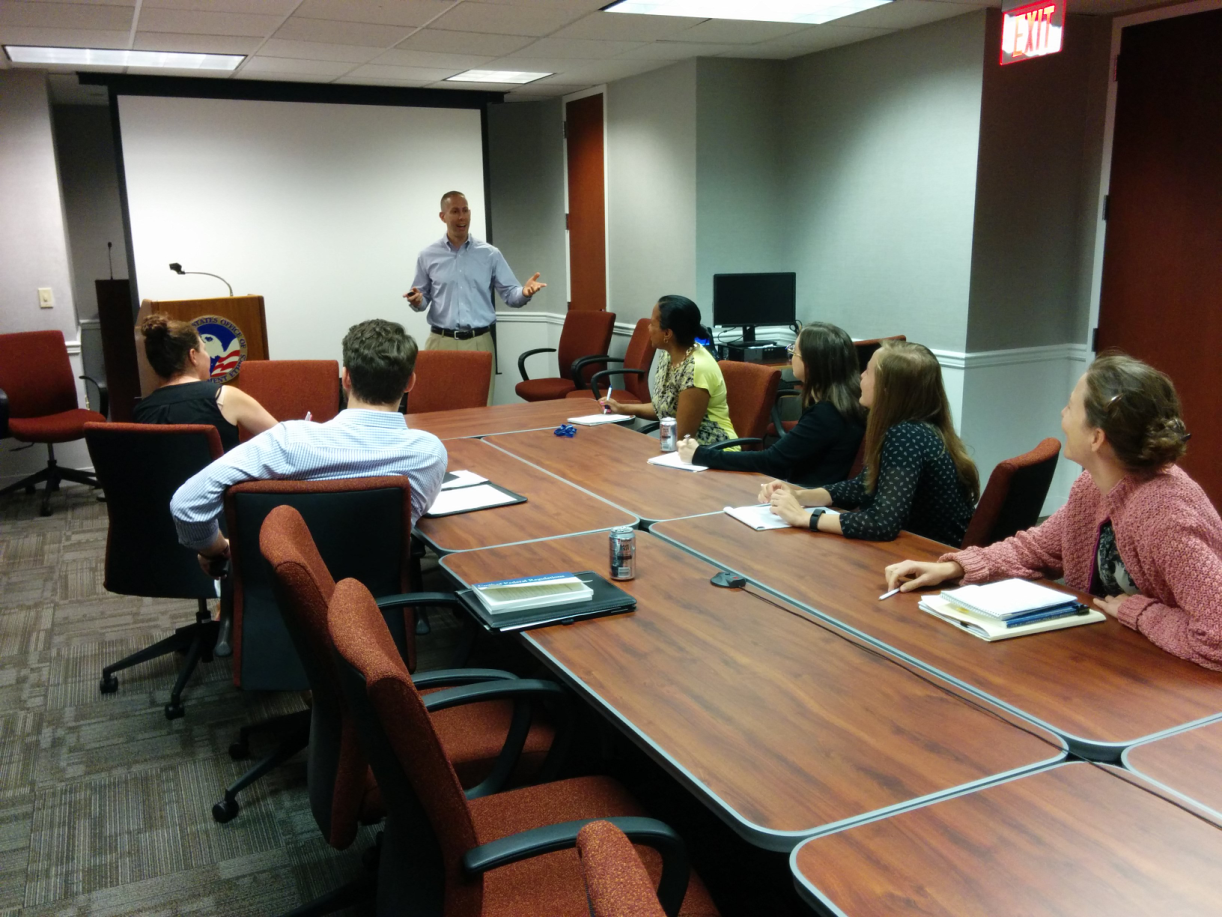 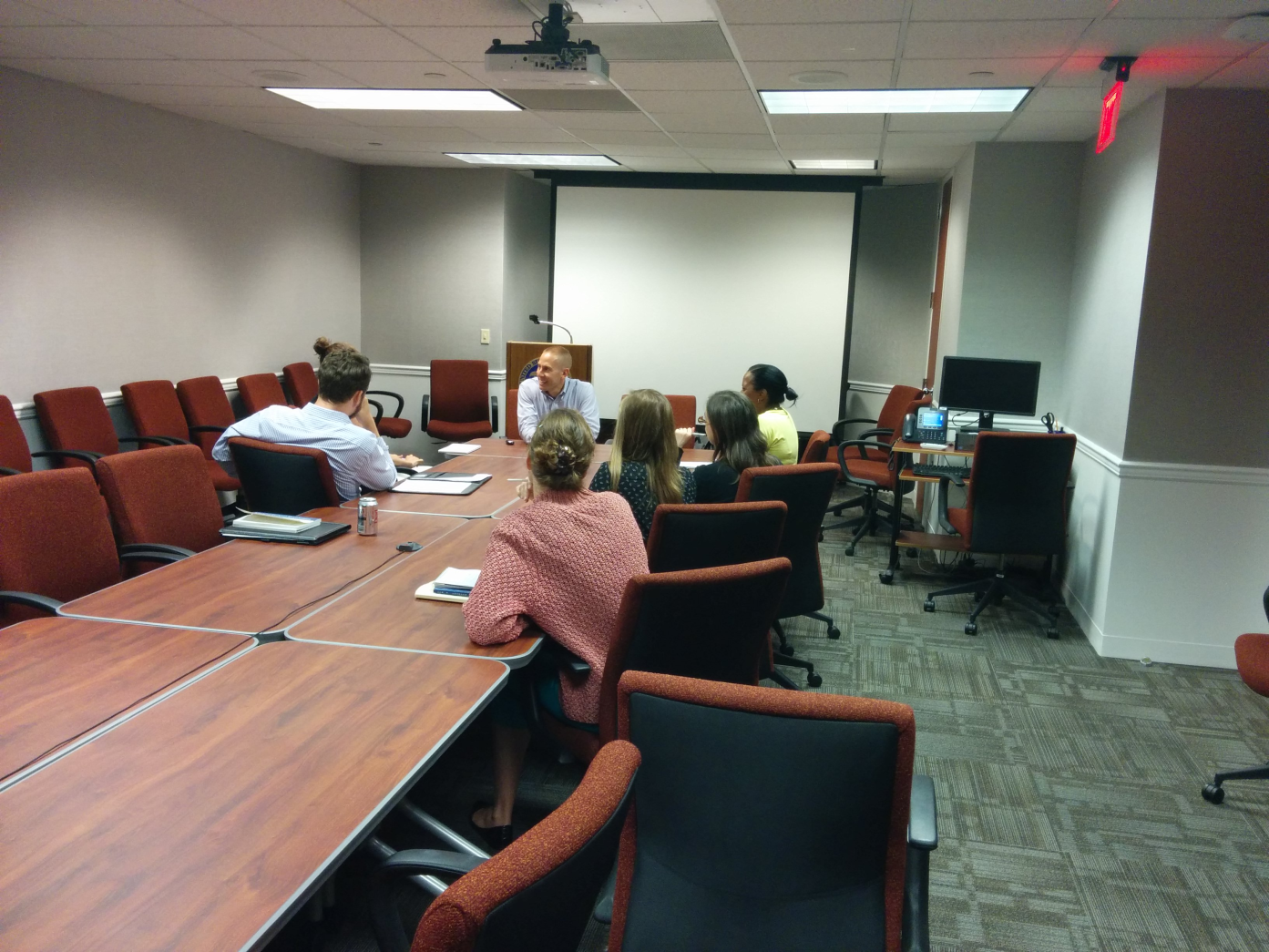 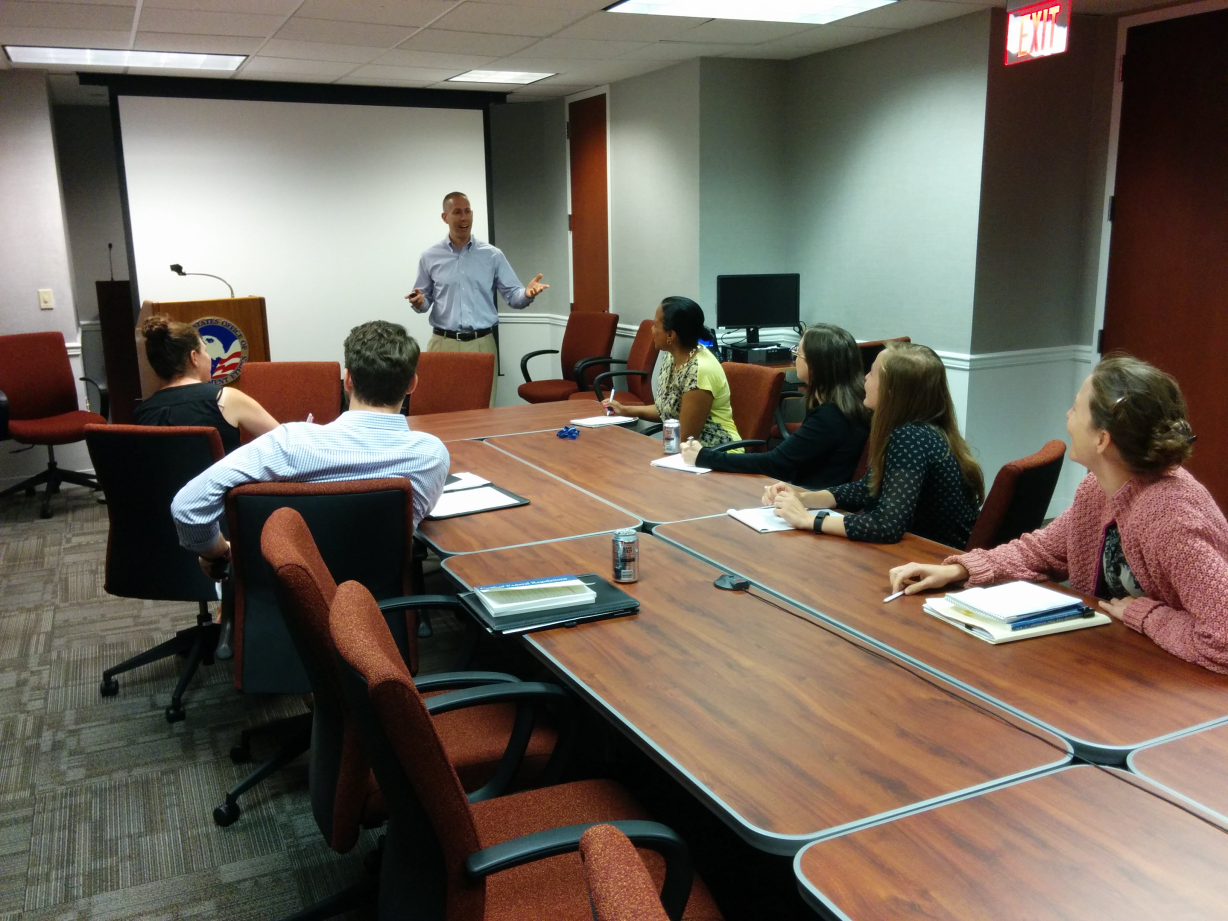 Posture and Position
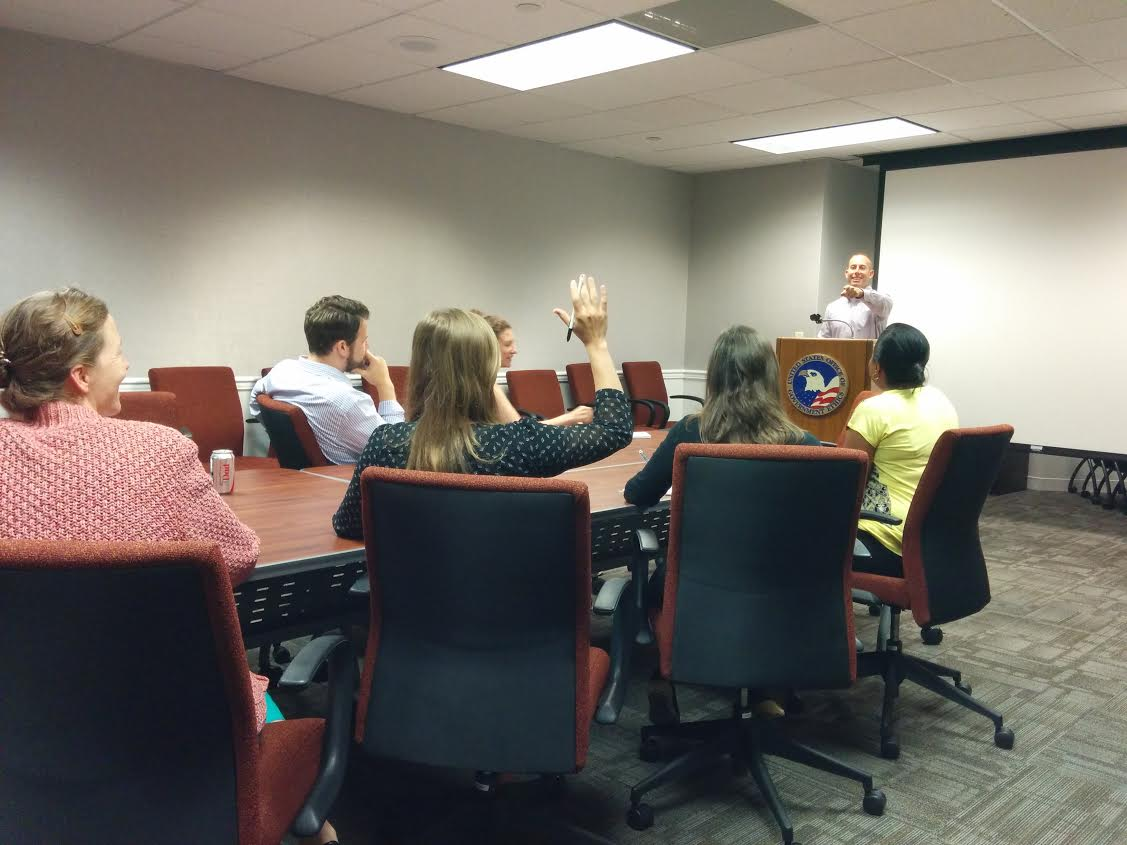 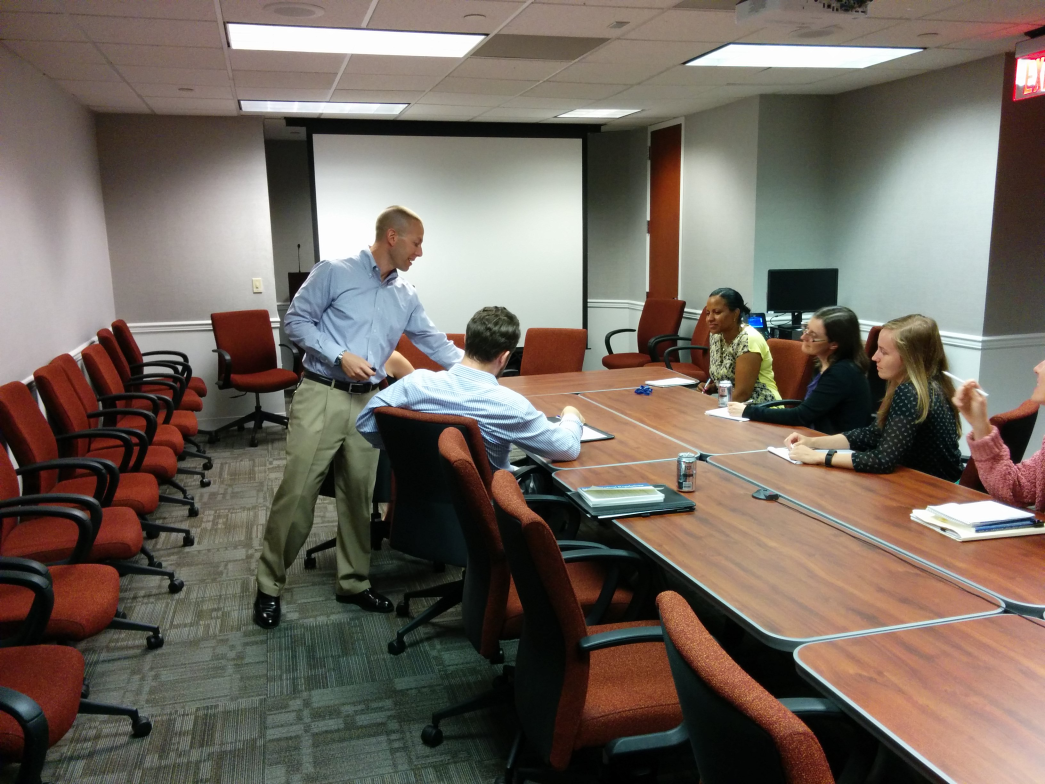 Questions
Questions
Questions
A Model
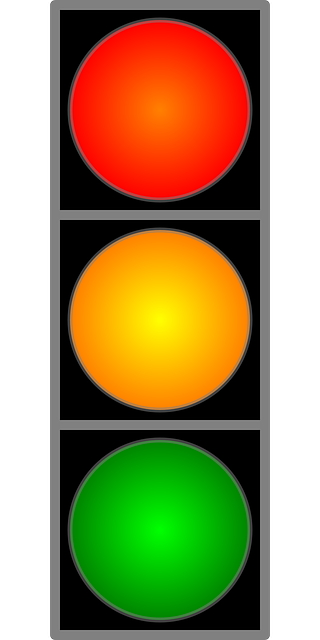 Your spirit of volunteerism has called you to a non-profit organization where you will assist low-income residents of DC with language interpretation and other representational services before various federal and local governmental agencies.
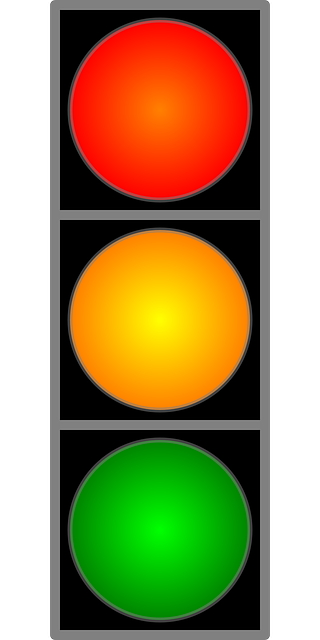 Serious problem
Caution warranted
No problem
Your spirit of volunteerism has called you to a non-profit organization where you will assist low-income residents of DC with language interpretation and other representational services before various federal and local governmental agencies.
Are there any ethics principles that might help us?
Your spirit of volunteerism has called you to a non-profit organization where you will assist low-income residents of DC with language interpretation and other representational services before various federal and local governmental agencies.
Divided loyalty

Influence peddling by virtue of position or information
Your spirit of volunteerism has called you to a non-profit organization where you will assist low-income residents of DC with language interpretation and other representational services before various federal and local governmental agencies.
Are there any specific laws or regulations that might be implicated?
Your spirit of volunteerism has called you to a non-profit organization where you will assist low-income residents of DC with language interpretation and other representational services before various federal and local governmental agencies.
Representational Bar—18 USC Section 205
May not act as agent or attorney for 3rd party before an employee of the US or a court or court-martial of the US
In connection with a matter in which US is party or has an interest
Subpart G of 2635—Misuse of Position
Works Cited
The Pen Is Mightier Than the Keyboard
Advantages of Longhand Over Laptop Note Taking
Pam A. Mueller1
Daniel M. Oppenheimer2 http://pss.sagepub.com/content/early/2014/04/22/0956797614524581.abstract